Jefferson County
Literacy Design Collaborative (LDC)
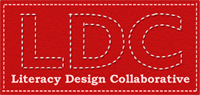 [Speaker Notes: Teams across the country have worked to develop a structure/a framework for supporting teacher to a literacy rich curriculum.

Research – add teacher feedback.]
www.kellyphilbeck.com
,
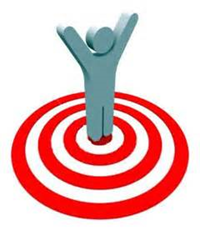 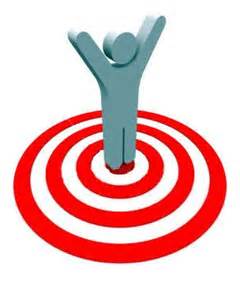 Our on-going targets
I can describe the components of a Literacy Design Collaborate (LDC) module.
I can explain how LDC supports students’ content understanding.
I can access LDC resources to guide me in the process of developing and implementing a module.
I can implement literacy strategies in my classroom to support content understanding.
[Speaker Notes: We will model what a LDC module is and take you through an abbreviated version.  We will use a constructivist approach. You will construct your understanding of LDC as we share examples and work to understand the attributes of LDC.

Our goal is also to model strategies that you can take back to your classroom tomorrow and can especially can integrate into the LDC module you implement or create. 

Today we want you to experience an LDC module to some extent; develop some basic understanding of its structure, and think about how a LDC module might fit into your curriculum.]
LDC Framework
TEMPLATE TASKS
Target the 3 modes of writing
in the Common Core State Standards
Teacher/Student-Selected 
Texts
or
or
Appropriate,      grade-level texts    that support   selected content
Argument
(opinion at the elementary grades)
Informative/ Explanatory
Narrative
& other Common Core Standards when appropriate
Supported by an Instructional Ladder
Skills students need to complete the task
Mini-tasks for building each skill
[Speaker Notes: Use this slide?

The Literacy Design Collaborative provides a framework that fits within a unit for integration and implementation of the Common Core Academic Standards for reading and writing. 
The template tasks target the 3 modes of writing in the Common Core State Standards: Argument, Informative/Explanatory, or Narrative. (1 & 2)
 Beginning with a template task, teachers fill in the content to be addressed and select texts that are appropriate to meet grade-level complexity as well as the content to be learned. (3) 
Although the template tasks are designed around the first three writing standards, application of several other reading and writing standards is built-in to the framework. 
 Appendix B (p. 49) in the LDC Guide for Teachers charts this integration of reading and writing standards within the template tasks as well as how other standards may be applied when appropriate.  (Participants can pause here to read over Appendix B.) (4, 5 & 6) 
Once teachers fill in the template task, creating a teaching task, they are ready to design instruction. They choose the skills students will need to complete the task and the mini-tasks for building each skill.  LDC provides us with sample skills and mini-tasks. The skills are clustered in a way that make sense teaching the skill.  We are at liberty to use them, revise them, or develop new skills and mini-tasks. 
LDC has also provided rubrics specific to the mode of writing – not shown on this graphic. 

(Later, when participants take a look at the sample skills, point out the way they are clustered in a way that makes sense for teaching the task.)]
Build a Quality Instructional Ladder
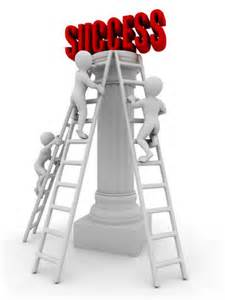 Preparing for the Task
Reading Processes
Transition to Writing
Writing Processes
Note-taking strategy - Flipbook
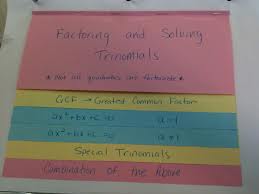 [Speaker Notes: Let’s get back to our Flip-books you started at our last meeting. Remember, the flip-book a note-taking strategy. It helps to organize your understanding of LDC. It will continue to be a useful resource to you as you apply your learning.]
[Speaker Notes: Our flip book headings.  At the top, you added your own definition last time and you have each of the instructional clusters as a label. Each cluster is important to the development and implementation of a LDC module. 

Inside the flipbook, you began listing options for instruction for each of the clusters.]
Transition to Writing
defined
Engaging ways to help students transition from reading to writing often collaboratively.
[Speaker Notes: This is where we left off.  You were involved in a couple of reading strategies (flipbook, carousel brainstorming). We’re going to pick up here with a couple of other strategies for the reading cluster.]
Skill: Transition to WritingMini-task:  Analyzing Writer’s Craft
Teaching Task
Does the National Security Agency (NSA) infringe upon our rights or protect them? After reading NSA Surveillance Pros and Cons, Obama Defends Secret NSA Surveillance, Cheney Defends NSA , and other informational texts, write an article for your school publication that addresses the question and supports your position with evidence from the text(s). Be sure to acknowledge competing points of view.
[Speaker Notes: We’ll use the same teaching task as last time. Remember, a teaching task is completed from a template. Teachers choose the teaching task that best aligns with the standards they wish students to master and the goals of the instruction.  

(Post essential question in room to model that this task should be constantly present in the classroom during the learning.)]
Skill: Transition to WritingMini-task:  Socratic Seminar
https://www.teachingchannel.org/videos/teaching-the-n-word
Viewing lens:  Structure of Socratic Seminar
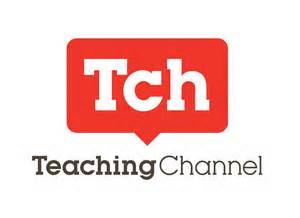 Socratic Seminar:
[Speaker Notes: Share resources and let participants practice writing text dependent questions for a text they plan to use in their module]
Socratic Seminar: Expectations
We read and think about the text in advance.
We refer to the text and give enough time for fellow classmates to locate text.
We engage in conversation; we don’t talk at each other.
We show we are listening by tracking the speaker and summarizing what a classmate said.
We don’t raise our hand, but we wait for speaker to finish.
We ask questions, give comments, but always give evidence to support our opinions.
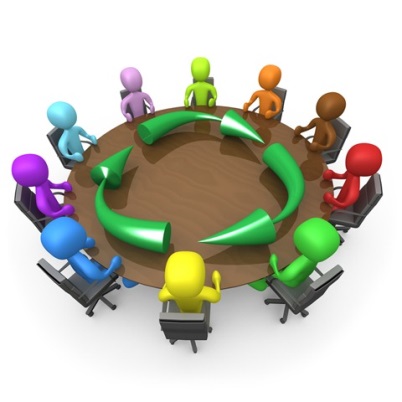 13
Follow-Up Questions
Tell me more about that.
What about the reading made you think that ___?
Using evidence, convince us that __.
In what other context does that idea play out?
What evidence would you give to someone who thought ___?
Based on what we have read, what do you think that we will discover in the next chapter?
After reading this information, how would handle a situation like ___?
How is your answer different or the same from others?
So, this leads to you to what conclusions?
What did you discover? 
Adapted from http://www.edutopia.org/blog/rethinking-whole-class-discussion-todd-finley
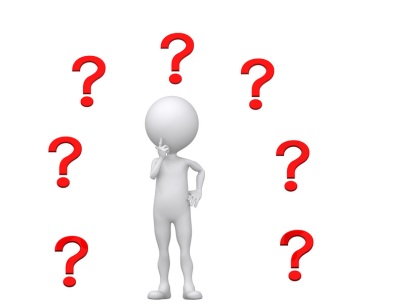 14
Socratic Seminar
It’s OKAY to disagree, so long as you do so respectfully
I understand what you are saying, but I disagree because…
I respect your opinion, but I disagree because…
I hear where you are coming from, but…

Most importantly, in a discussion there are no right or wrong answers.
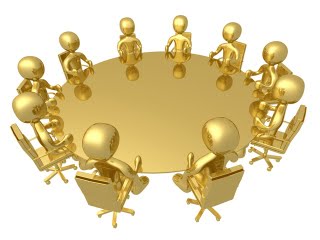 15
[Speaker Notes: Take notes throughout]
Sentence Starters
So what you’re saying is…
I disagree/agree…
I’d like to raise a question…
I’m confused about…
What is your opinion of…
I think this means…
What puzzles me is…
This relates to…
Do you agree/disagree….
Don’t you think this is similar to…
I’d like to talk with people about…
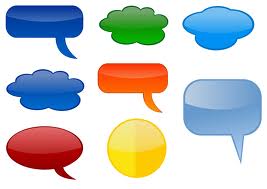 16
Socratic Seminar
Does the National Security Agency (NSA) infringe upon our rights or protect them?
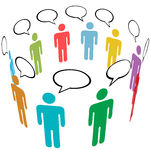 17
Readying for a Socratic Seminar
Reviewing notes
Reviewing roles
Setting a goal
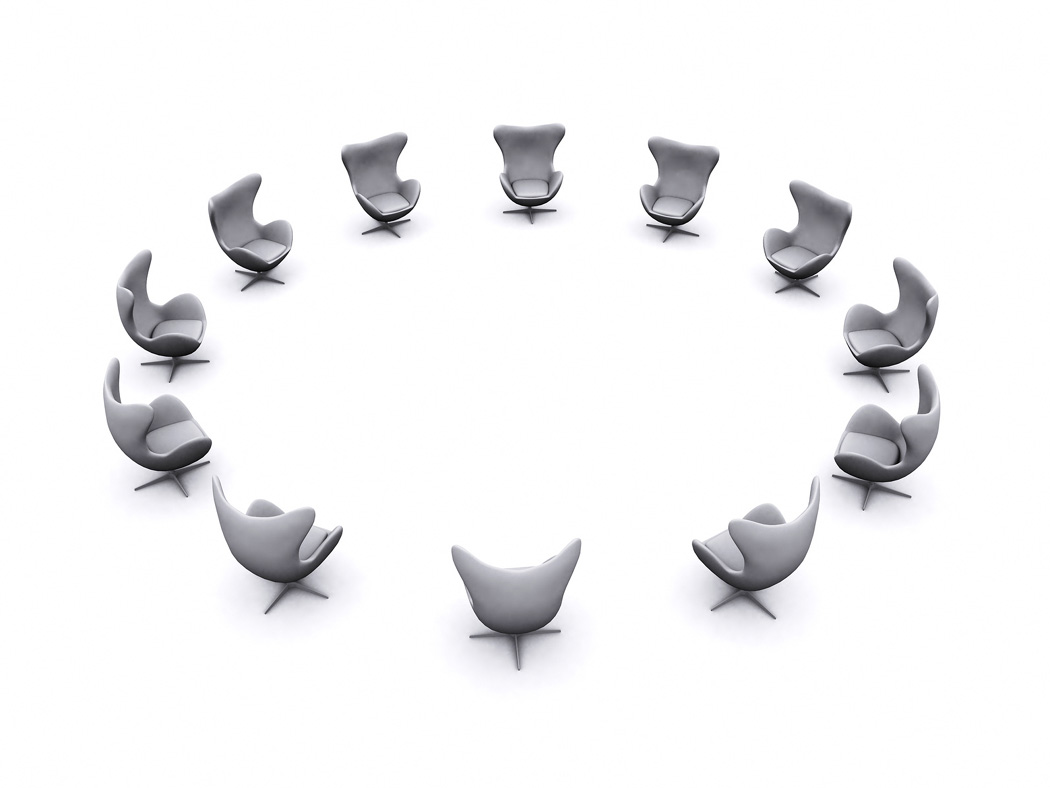 18
Sentence Starters
So what you’re saying is…
I disagree/agree…
I’d like to raise a question…
I’m confused about…
What is your opinion of…
I think this means…
What puzzles me is…
This relates to…
Do you agree/disagree….
Don’t you think this is similar to…
I’d like to talk with people about…
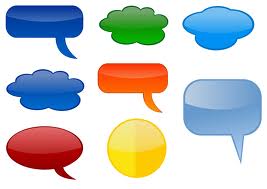 19
Transition to Writing
options
Debate
Socratic seminar
4 corners discussion
Charting 
Discussion web
 . . . 
 . . .
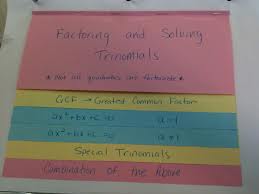 [Speaker Notes: Our flip book headings.  At the top, you added your own definition last time and you have each of the instructional clusters as a label. Each cluster is important to the development and implementation of a LDC module. 

Inside the flipbook, you began listing options for instruction for each of the clusters.]
Writing Process
defined
Controlling idea
Planning
Development
Revision
Editing 
Completion
[Speaker Notes: This is where we left off.  You were involved in a couple of reading strategies (flipbook, carousel brainstorming). We’re going to pick up here with a couple of other strategies for the reading cluster.]
Writing Process Scavenger Hunt
Divide into Content Groups:  Science, Social Studies, ELA
Search for writing process strategies in exemplar modules:
www.literacydesigncollaborative.org
Instructional Ladder Resources  www.kellyphilbeck.com
Create Content Charts of strategies
Writing Process
options
Graphic organizers
Outlines
Peer response groups 
Peer editing 
Authentic publishing
 . . . 
 . . .
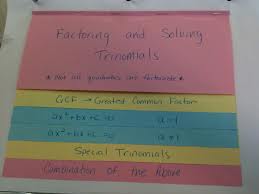 Time for Lunch!
Comparison of Modules:
Analyze Economic Systems Modules—Original Draft & Revised Draft
Review Modules with Table Groups
Chart Top 5 Changes
Gallery Walk as Table Group
Checkmark next to Ideas you had on your list/Plus sign next to ideas you didn’t list
LDC Module Workshop
Semester-at-a-Glance
LDC Module Workshop
www.kellyphilbeck.com
www.modulecreator.com
www.literacydesigncollaborative.org
www.rgroupspace.org
www.achievethecore.org 
(Close Reading Exemplars/Basal Alignment Project)
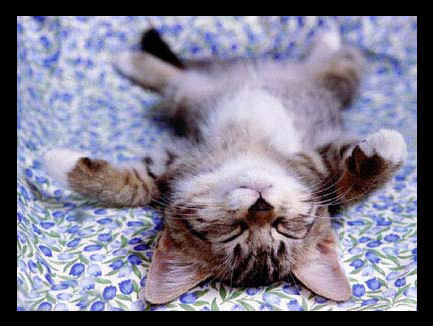 Relax and debrief.
What can you take away from today’s work that you can use now to build content understanding through literacy?
[Speaker Notes: Relax. Remember, learning something new is a process.]
Calendar Dates
Lync Date:  February  25
3:00 to 4:30

Jurying Modules:  March 26
3:00-5:00
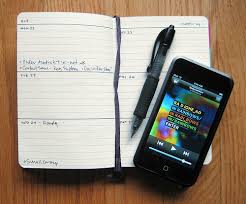 31